Suitability Coverage Engine (SUCE)
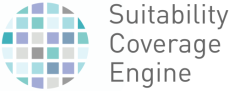 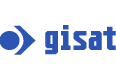 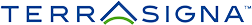 SUCE project objectives
Define a concept, an architecture and develop a prototype / demonstrator permitting to effectively select EO products from catalogues and obtain Optimized Coverage for given user AOI
Calculation/Computation based only on image metadata i.e. cloud mask (and derived valid pixel layer)
Proposed solution reduces both manual work and transfer of unsuitable EO products
SUCE  Use Cases
check EO availability for specified criteria 
	(area of interest, mission, time window, maximum cloud cover)
calculate optimized EO image coverage for specified criteria
find suitable SAR images for snow mapping
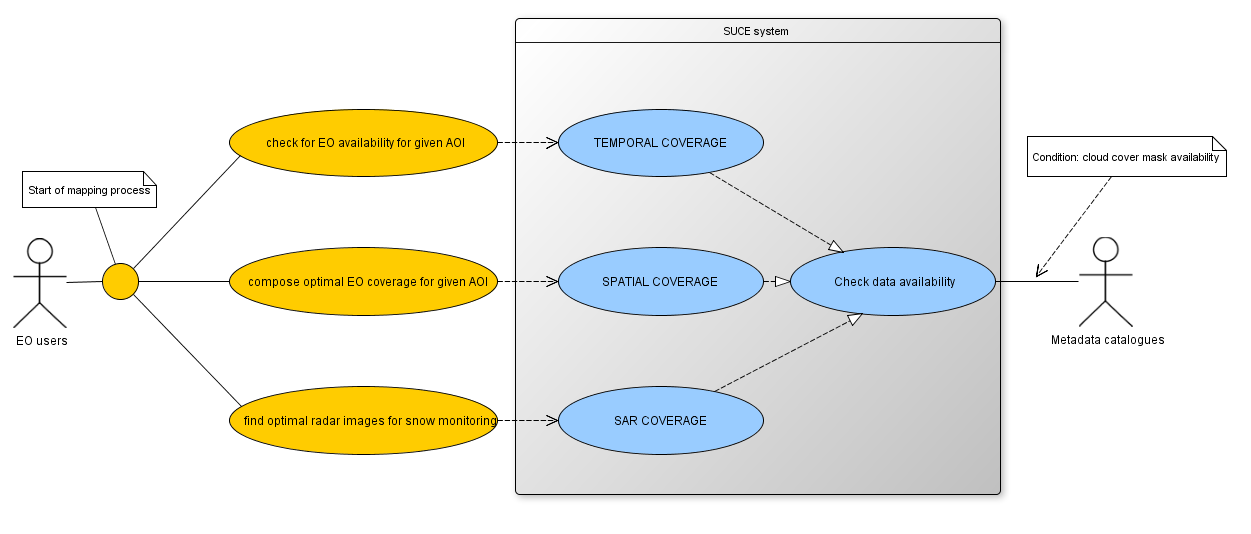 SUCE  Use Cases
Temporal coverage
Spatial coverage
SAR coverage
Searches for optimal SAR image pairs suitable for Snow Mapping for chosen time period and area 
of interest.
Composes optimal EO image single coverage for chosen time period and area of interest
Provides coverage/density information as number of clear-sky observations per pixel for chosen time period and AOI
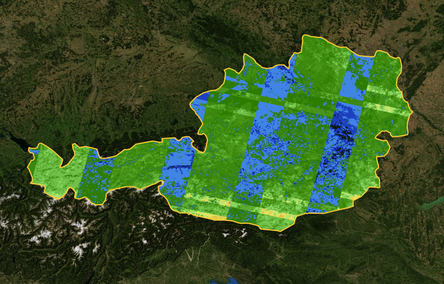 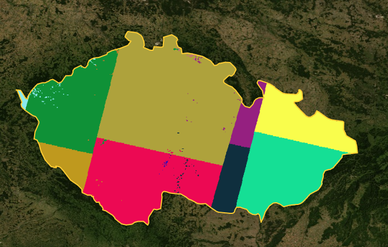 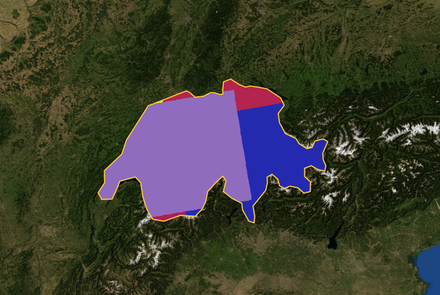 SUCE Temporal coverage usage
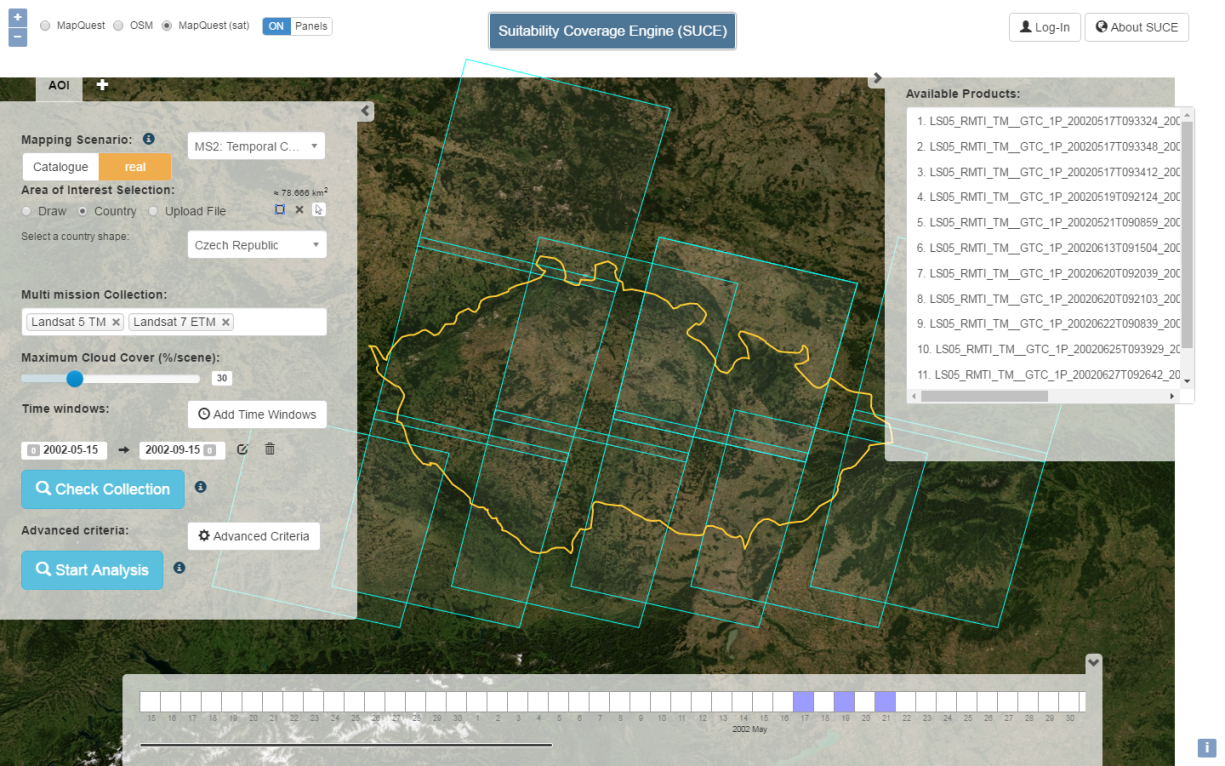 - screenshots will be added
- short video (~ 60 sec.)
SUCE Spatial coverage usage
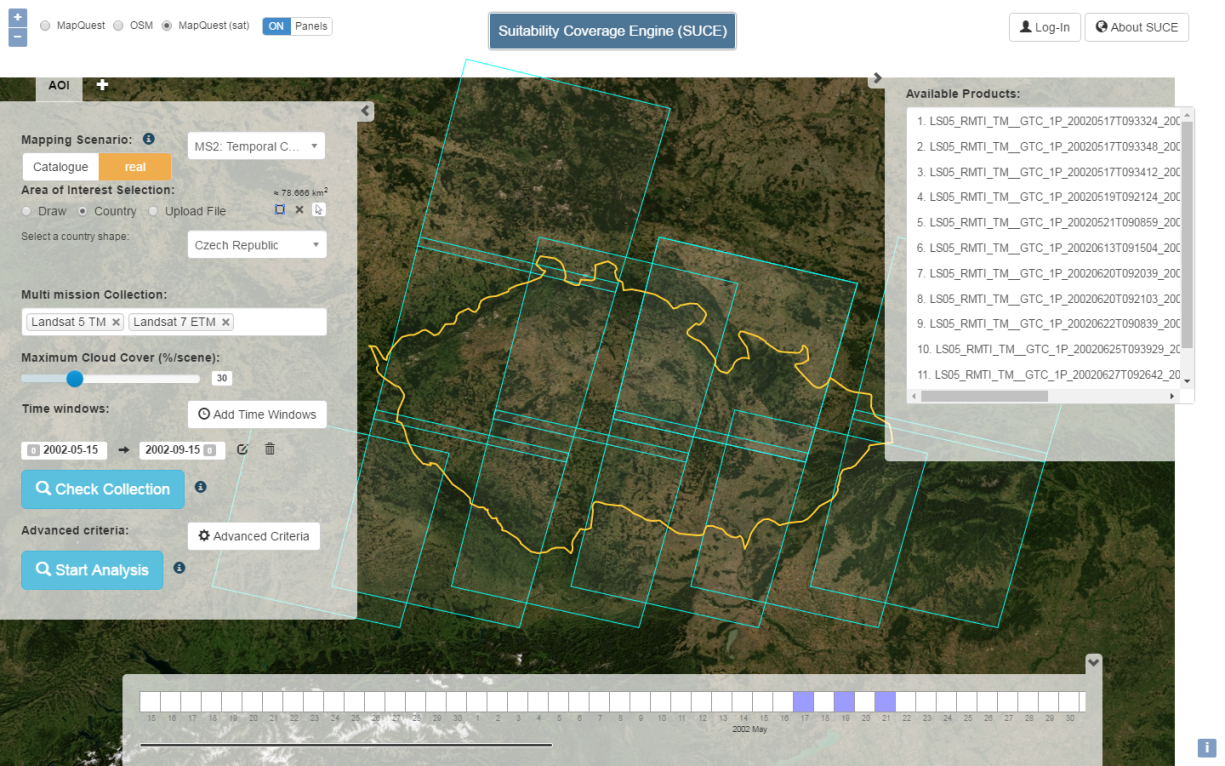 - screenshots will be added
- short video (~ 60 sec.)
SUCE SAR coverage
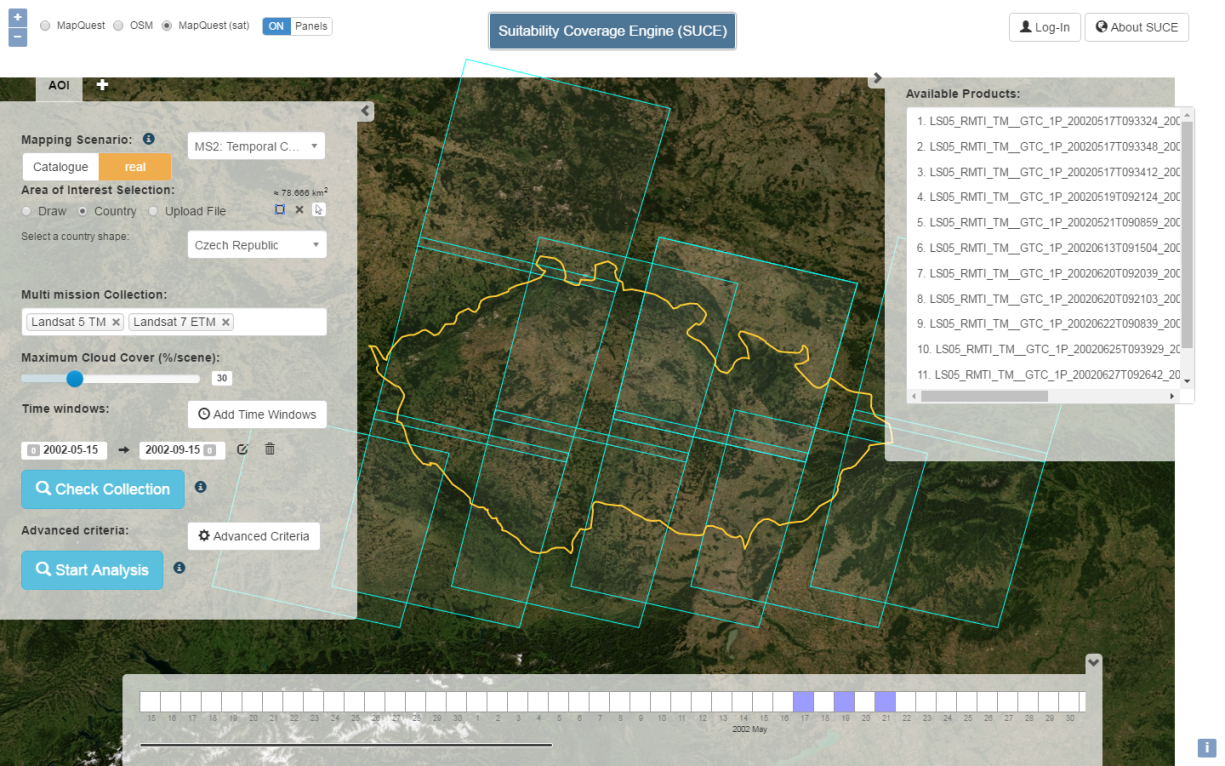 - screenshots will be added
- short video (~ 60 sec.)
SUCE tools possible Operational Usage
Spatial Coverage
Copernicus Land
Urban Atlas
Copernicus CLC
EC CAP CwRS
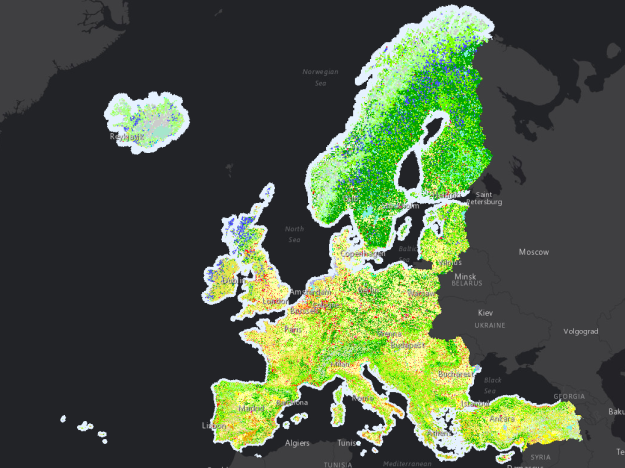 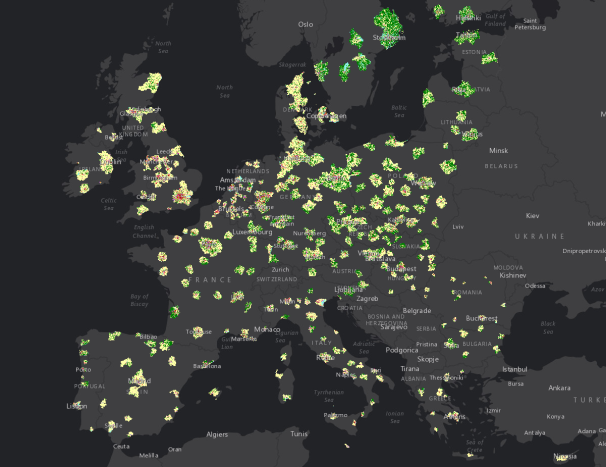 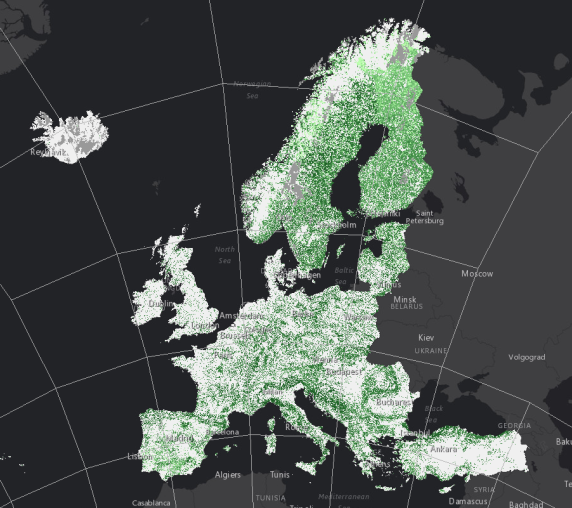 Copernicus HRL
SAR Coverage
Temporal Coverage
Copernicus (planned) Snow Monitoring Service
- possibly add screenshots or short video for EEA39 use case
SUCE approach Vs 
Traditional catalogue search
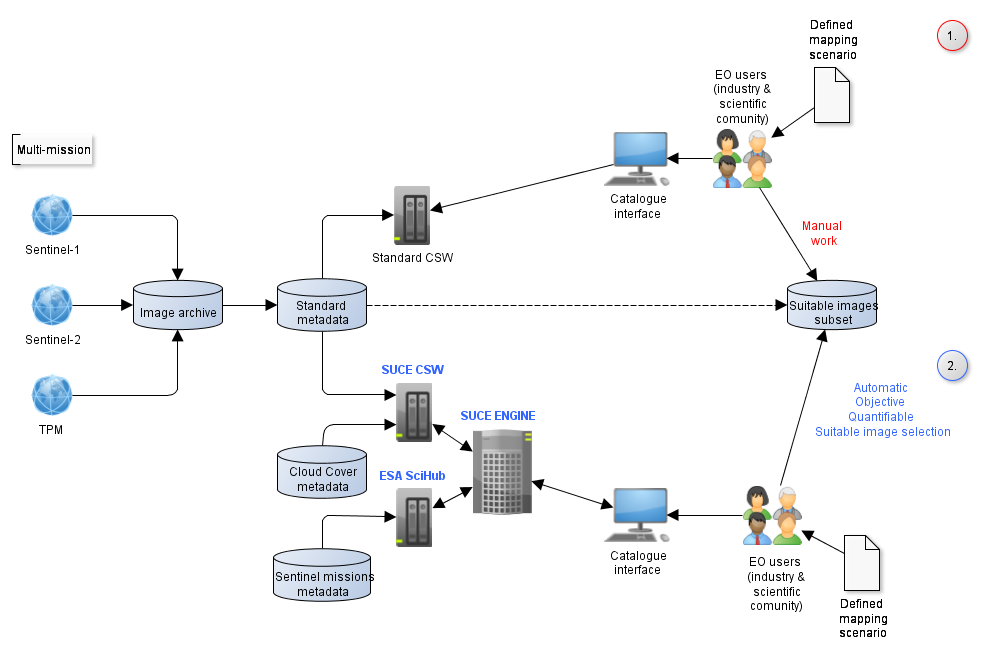 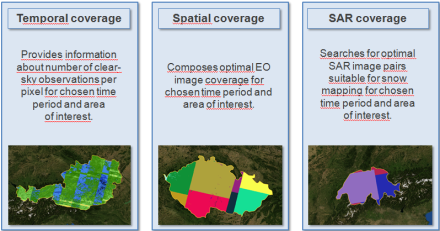 SUCE High Level architecture
Presentation layer: Web based GUI (client side). Retrieves user search and processing criteria and presents coverge results. Also provides system status notifications.
 -------------------------------------------------------------
Processing layer: core of the SUCE system. It contains suitability analysis processors with advanced algorithms computing optimal coverage for the defined AOIs. Analysis is based on Cloud Cover metadata harvested from external metadata catalogues. 

Data layer: responsible for metadata storage together with system state information in the database and file system. 
--------------------------------------------------------------
Communication layer: enables data exchange between SUCE and external EO metadata catalogues using standardized protocols (OGC CSW 2.0 with OpenSearch support).
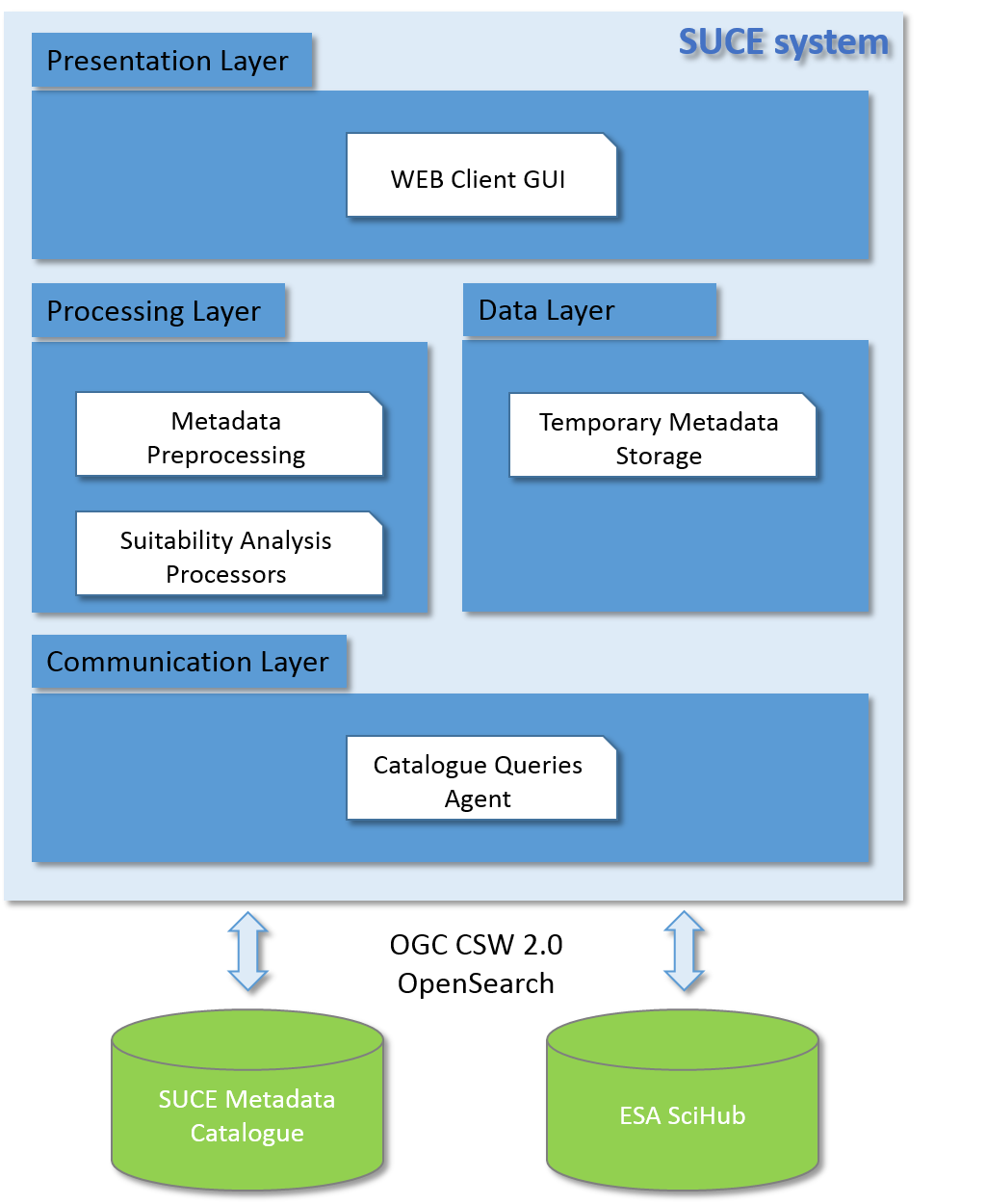 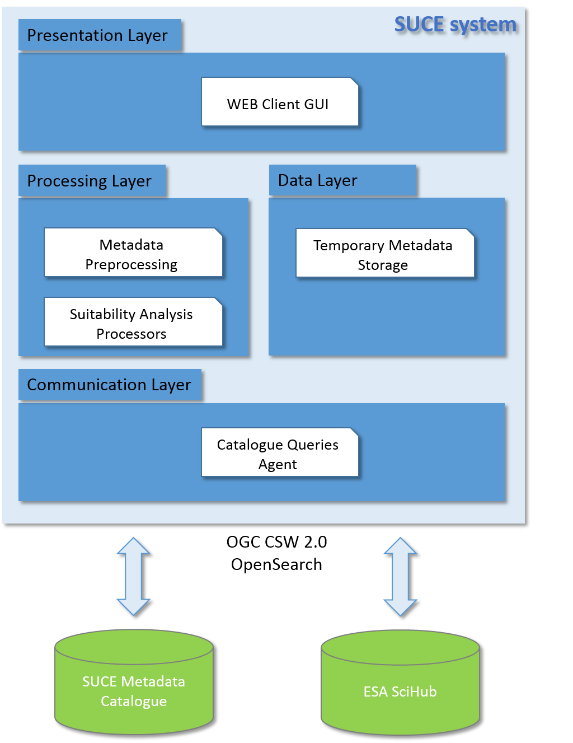 SUCE metadata catalogues
SUCE Metadata Catalogue

contains Landsat 5/7 metadata for EEA39
cloudmasks calculated in ESA G-POD
calculation still in progress 
preparation of S2 metadata in progress
ESA SciHub

SUCE connection to operational ESA catalogue
using standardized FedEO compliant OpenSearch 2.0
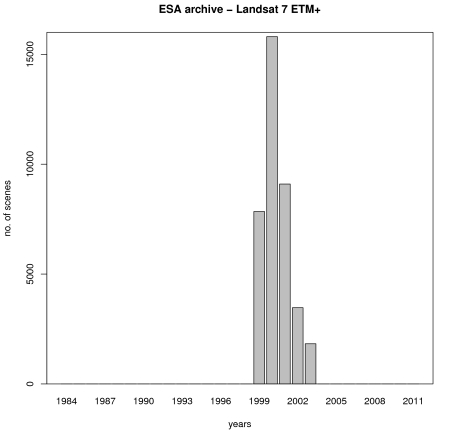 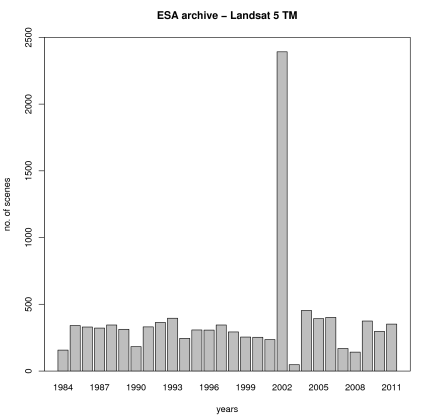 Common cloud cover information  / Drawbacks
Common metadata catalogues contain cloud cover information 
only as a figure:

 1920252007231: CC = 40.1%	  1920252011178: CC = 45.1%

No Spatial distribution of the clouds !!!!!!!
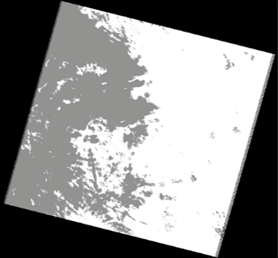 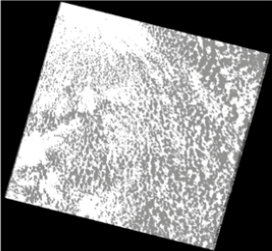 1920252011178: CC = 45.1%
1920252007231: CC = 40.1%
Cloud cover information used in SUCE
SUCE uses derived Valid Pixel Mask harvested from metadata.

Largest subsets of valid pixels masks are used by SUCE also for optimal coverage composition (spatial coverage )
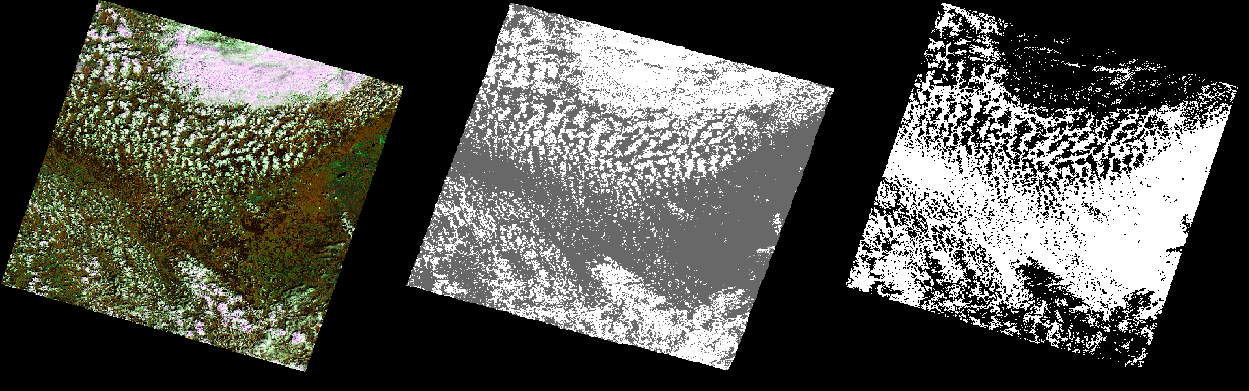 Valid pixel mask 
(white pixels = valid clear sky observations)
Scene with clouds
Cloud cover mask
Comparison of EO estimated product volumes with CC metadata
Using only derived Valid pixel mask as a part of metadata for analysis dramatically reduces volume of data transferred.
0.012%
Evaluation of SUCE results / Procedure
Evaluation performed as a comparison between:
manual EO coverage composition task in GIS
and 
the same task done in SUCE
(Initial parameters same for both tasks)
Steps of manual coverage composition task:
 Search catalogue for available image products
 Download selected subset / footprints 
 Manually select the first suitable subset
 Delete not suitable images
 Search additional images to fill the gaps
 Repeat 1-5 until satisfactory image coverage is   	achieved or all possibilities tested
Evaluation of SUCE - result
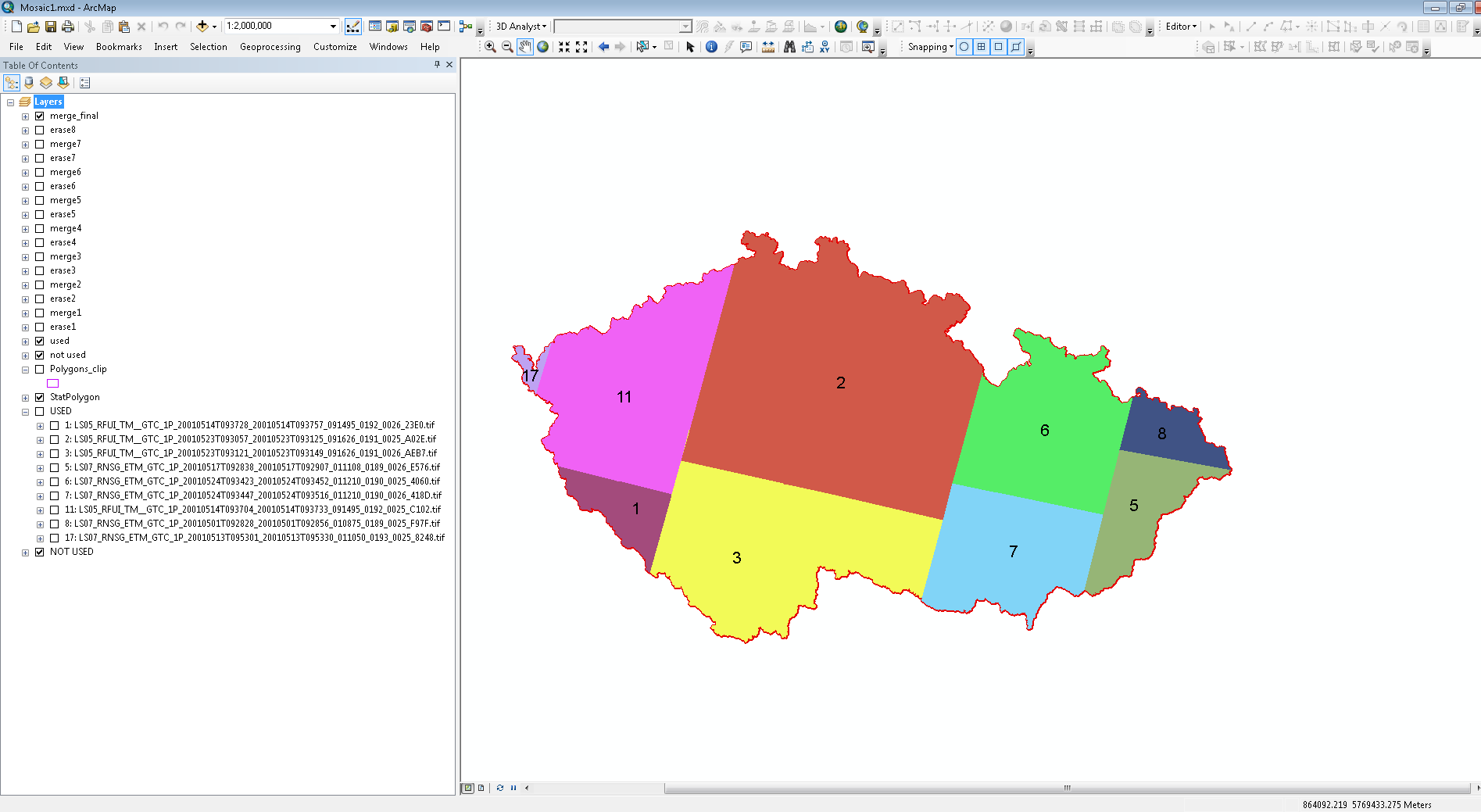 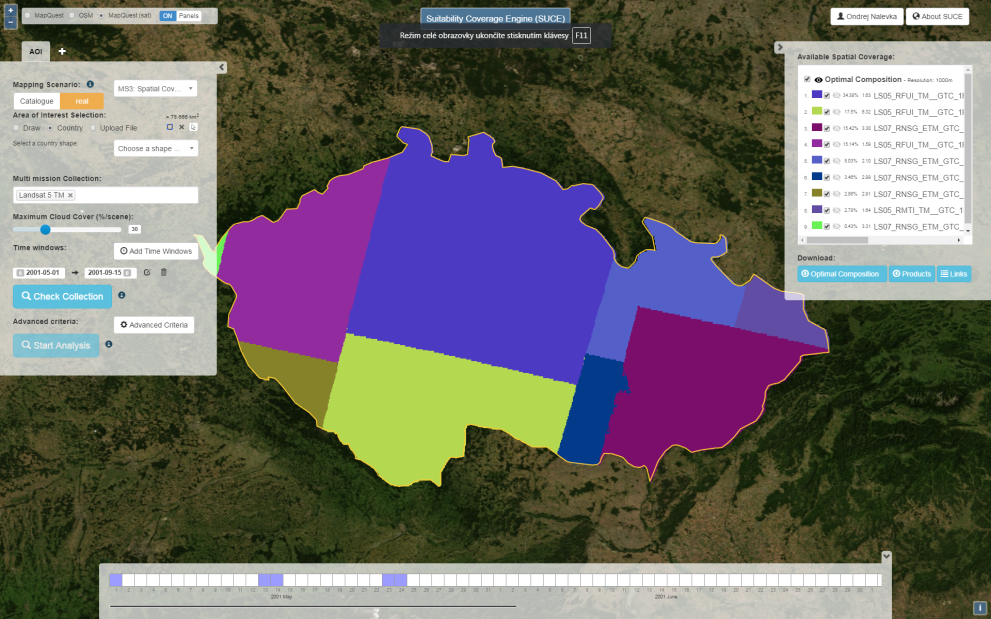 Comparison task between manual and SUCE coverage composition

AOI: Czech (78 800 km2)
TOI: 01/05/2001 – 15/09/2001
Missions: L5 and L7
Cloud cover max: 30 %
Conclusions / User prespective
SUCE provides new analytical tool for EO community that significantly reduces subjective manual work;
SUCE suitability analysis tool can significantly reduce data transfer from EO archives ;
SUCE can enhance current EO catalogues functionality by enabling  advanced coverage analysis and efficient access to EO products;
Conclusions / PDGS perspective
Suitable spatial (non-cloudy) coverage can be computed by algorithm as part of catalogue search engine/server;
Analysis possible only when catalogues metadata include link to Cloud Coverge layer (SUCE uses raster layer);
Cloud Coverge layers needs to be pre-computed link and available as EO catalogue metadata to ehance CSW metadata search;
SUCE can connect to ESA operational catalogue (SciHub) using FedEO compliant standards (OpenSearch);
SUCE project information
Suitability Coverage Engine (SUCE) 
General Support Technology programme (GSTP 6 El.1) 
ESRIN/Contract No. 400112833/14/CS SUCE
Budget:  250K Euro
Duration: 18 months

ESA Technical Officer: 
Philippe Mougnaud, Philippe.Mougnaud@esa.int
Andrea Della Vecchia, Andrea.Della.Vecchia@esa.int

SUCE Team: 
Prime Project Manager: Ondrej Nalevka, ondrej.nalevka@gisat.cz
Subcontract Manager: Adrian Stoica, adrian.stoica@terrasigna.com
Thank you for your attention!